BILLIONS OF PEOPLE LIVE

THIS PLANET
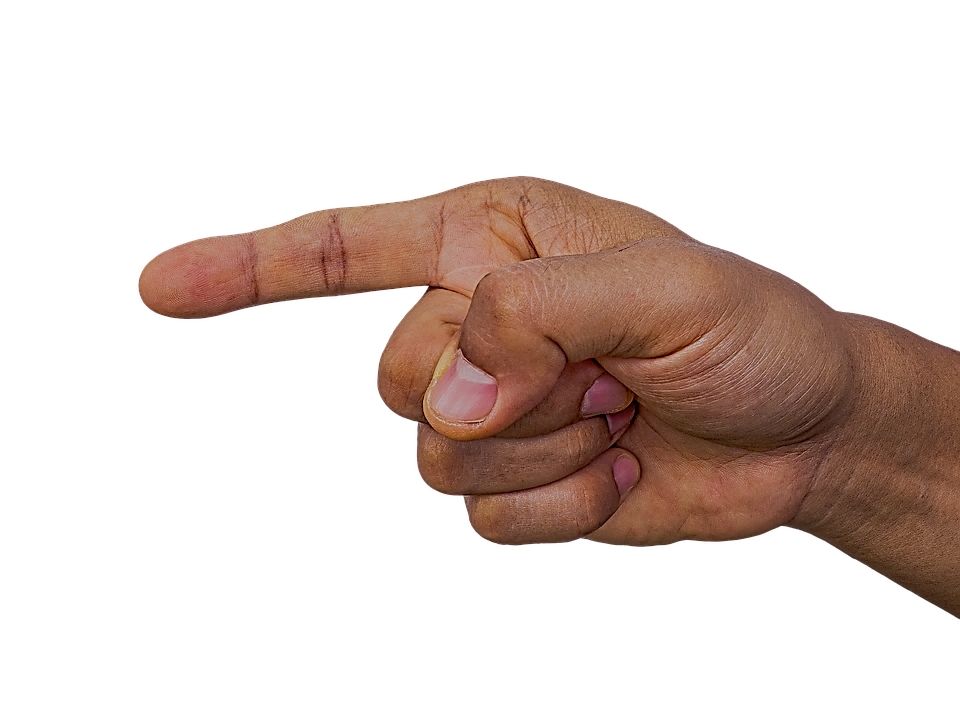 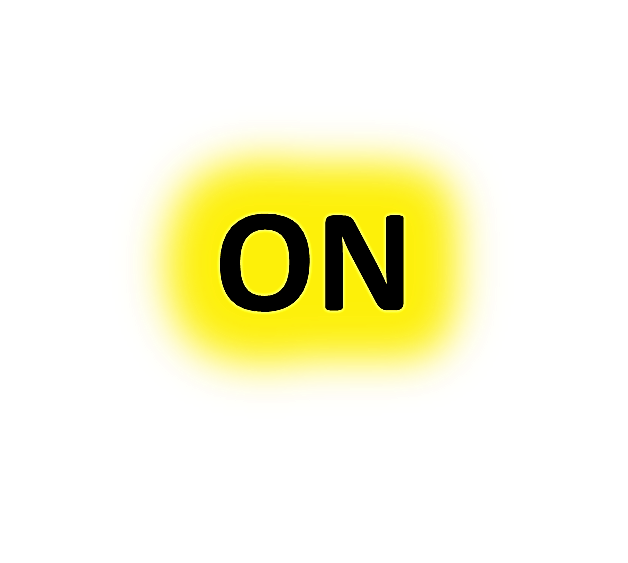 LOCATION
POSITION
ON 
MEANS GENERAL OVER POSITION
THE CLOCK IS 
ON 
THE TOWER
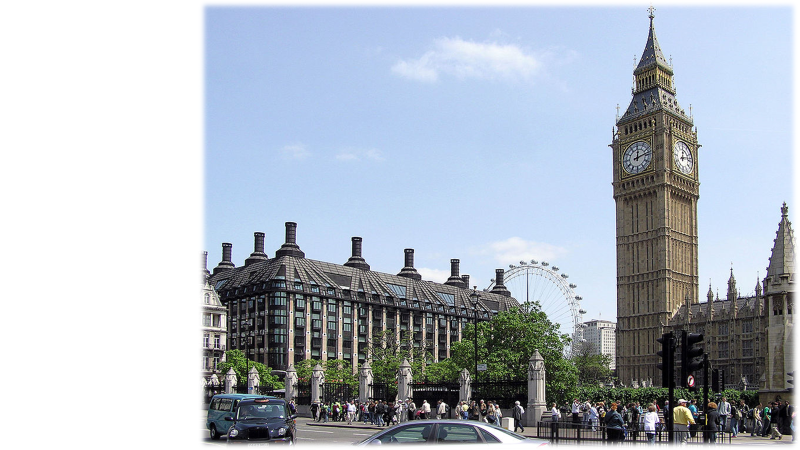 PLACE
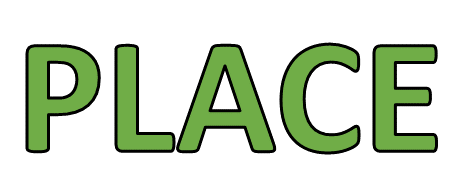 THE CAT IS 
ON 
THE TABLE
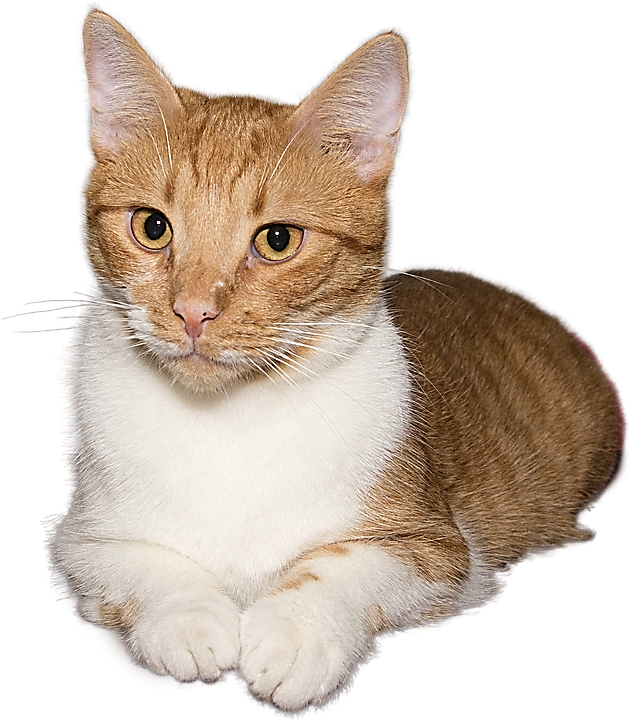 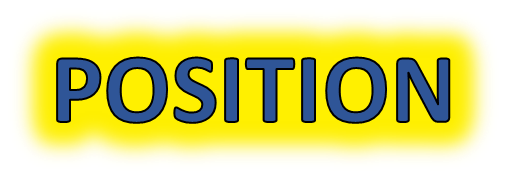 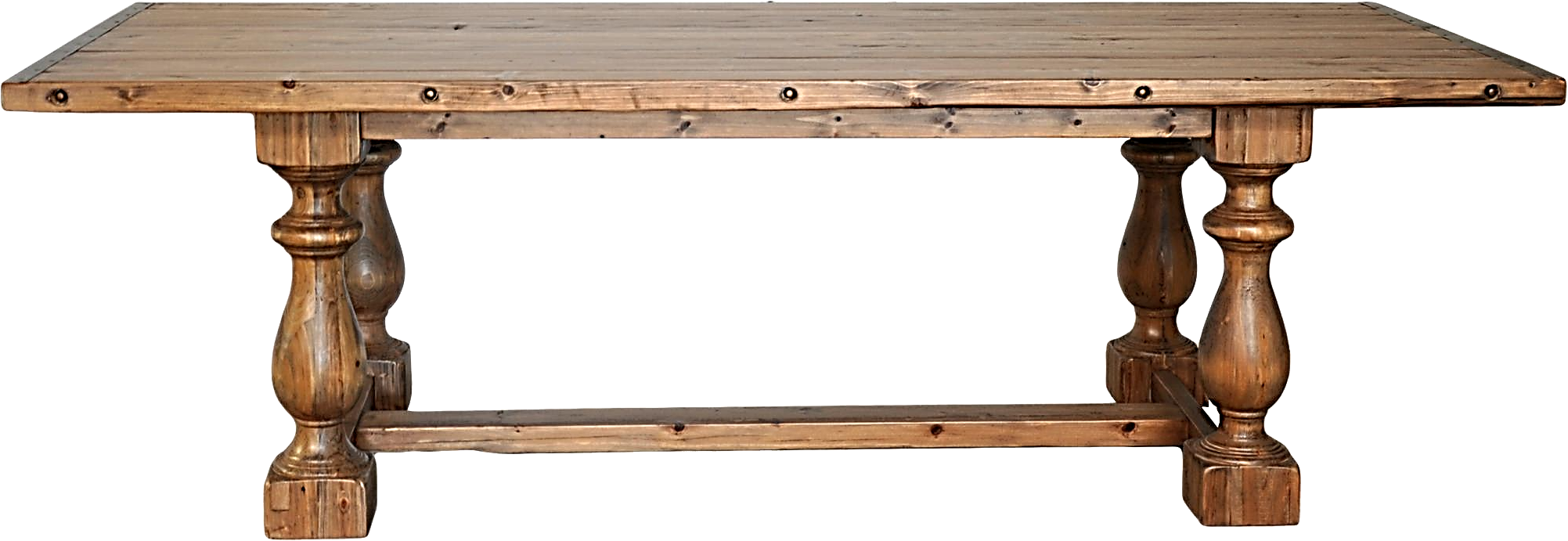 THE DOG IS UNDER 
THE TABLE
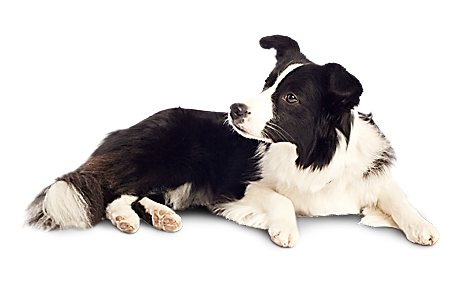 POSITION
ON 
MEANS GENERAL OVER POSITION
THE CAT IS 
ON 
THE TABLE
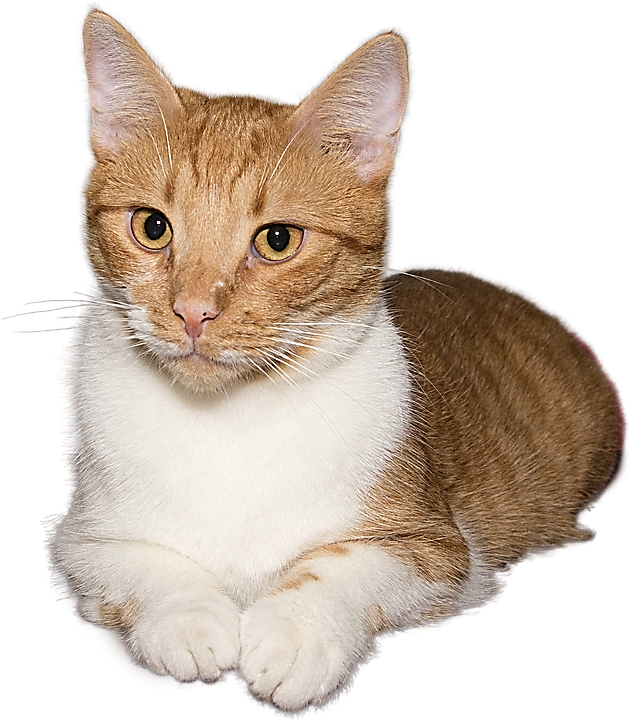 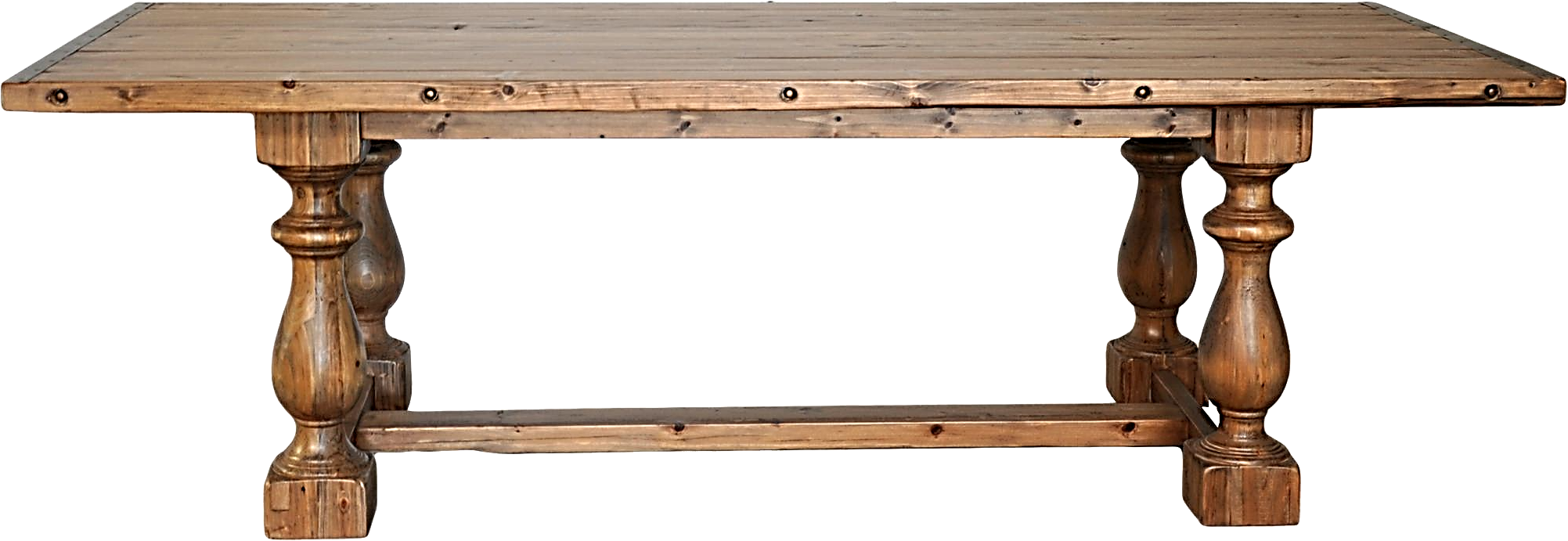 POSITION
IMPORTANT NOTE!
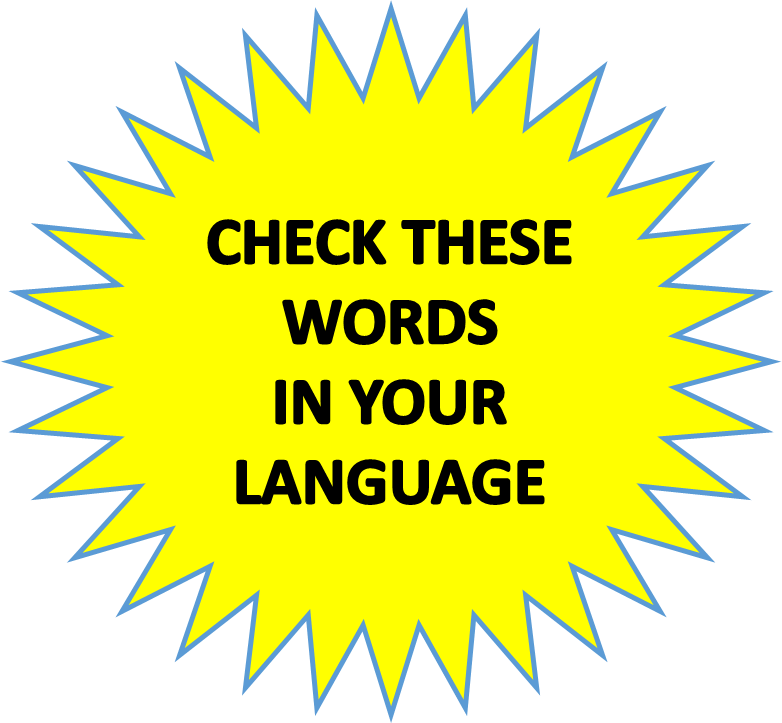 PLACE
HAS TWO ASPECTS
LOCATION AND POSITION
EXACT PLACE OR 
POINT
GENERAL AREA
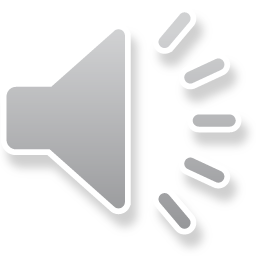 STOP THE VIDEO WHILE YOU CHECK
SUMMARY
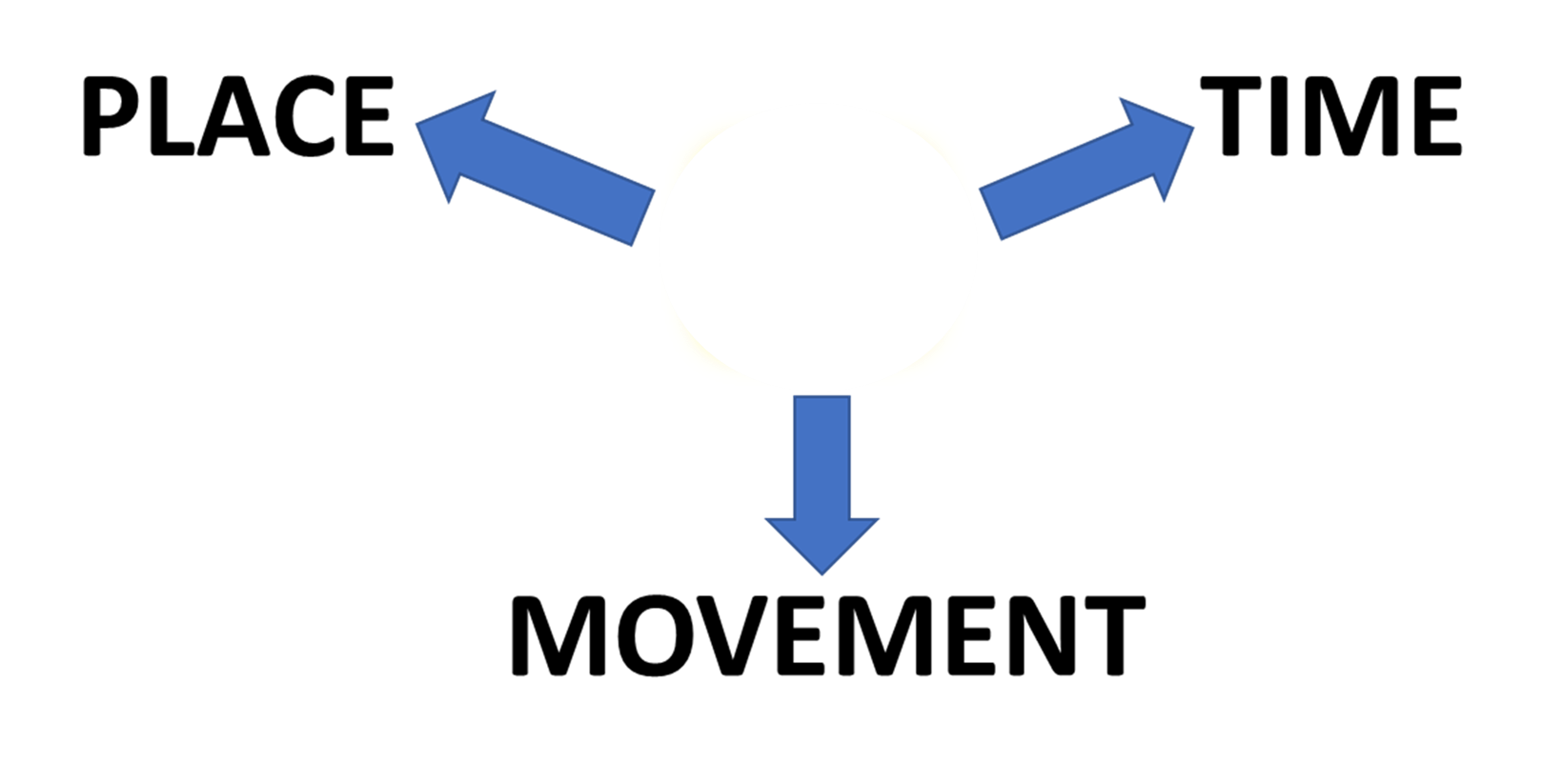 ON